QUESTIONARIO DI AUTOVALUTAZIONE 2021-2022
SCUOLA DELL’INFANZIA
87.5% delle risposte
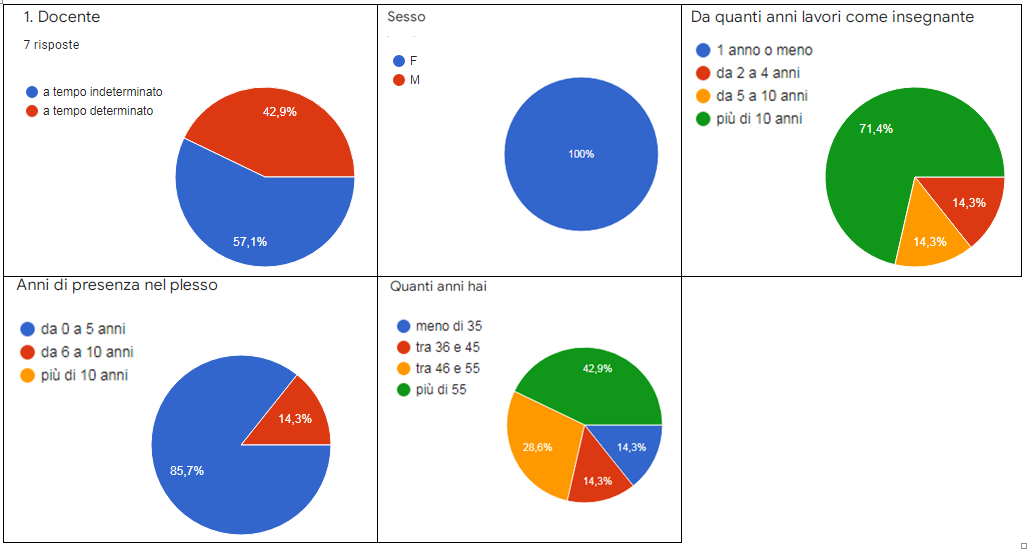 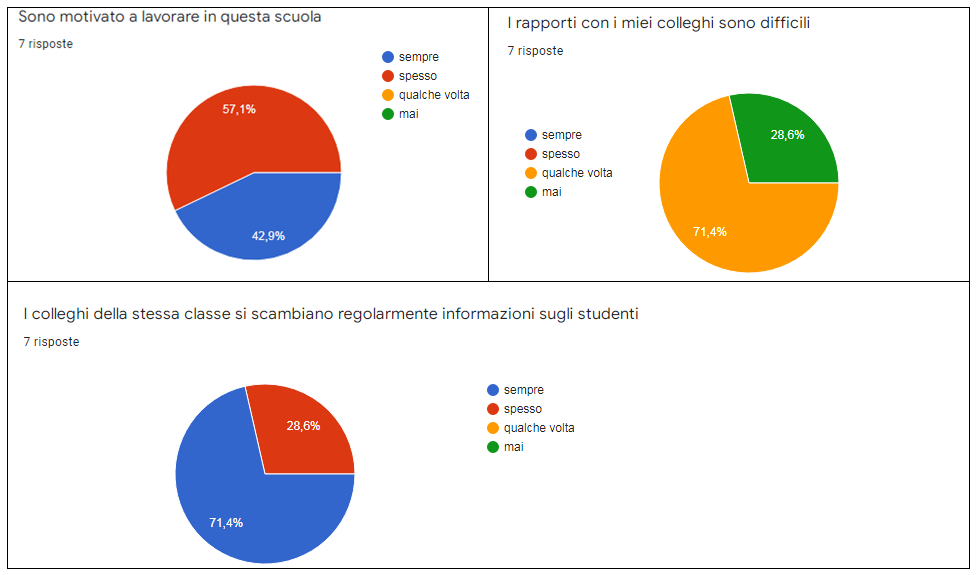 DIRIGENZA
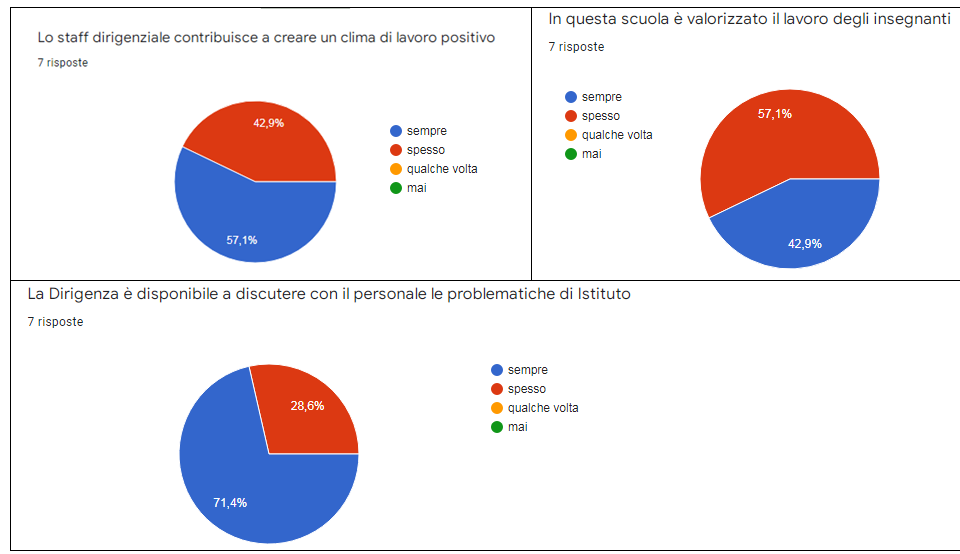 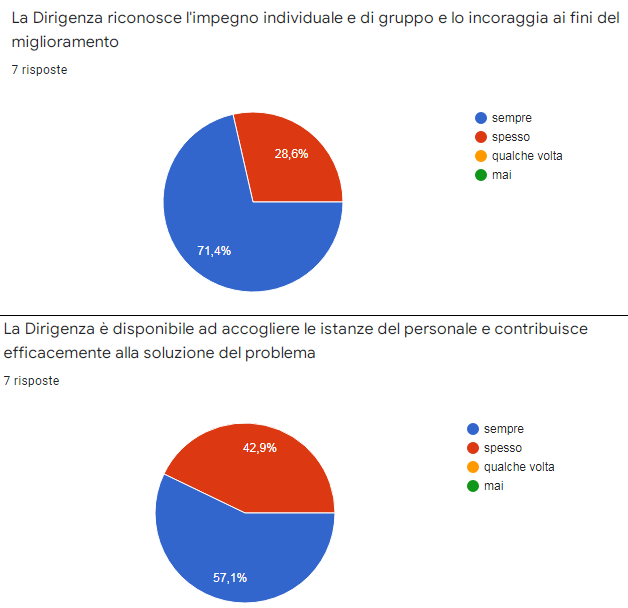 SCUOLA 
E 
EMERGENZA SANITARIA
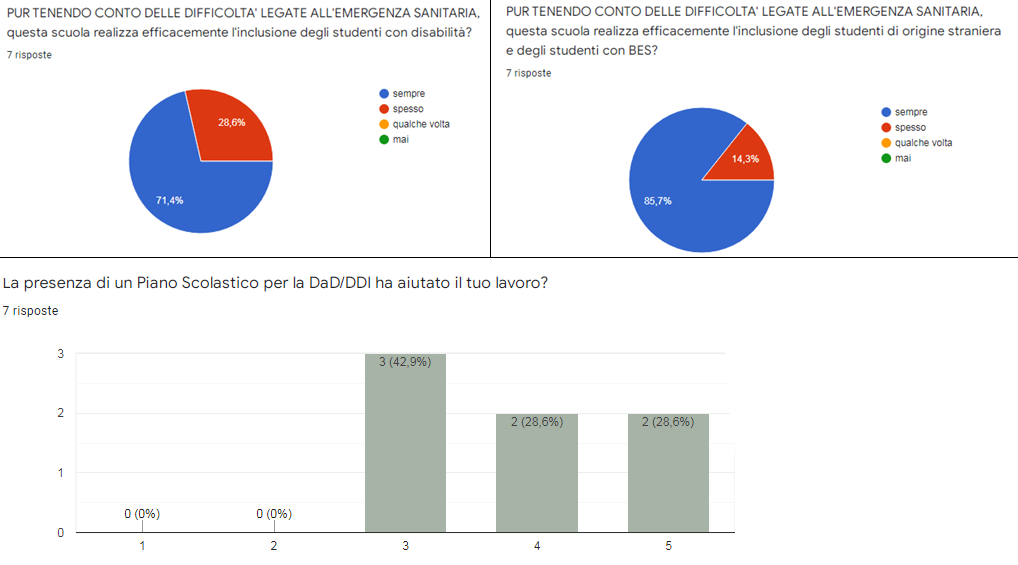 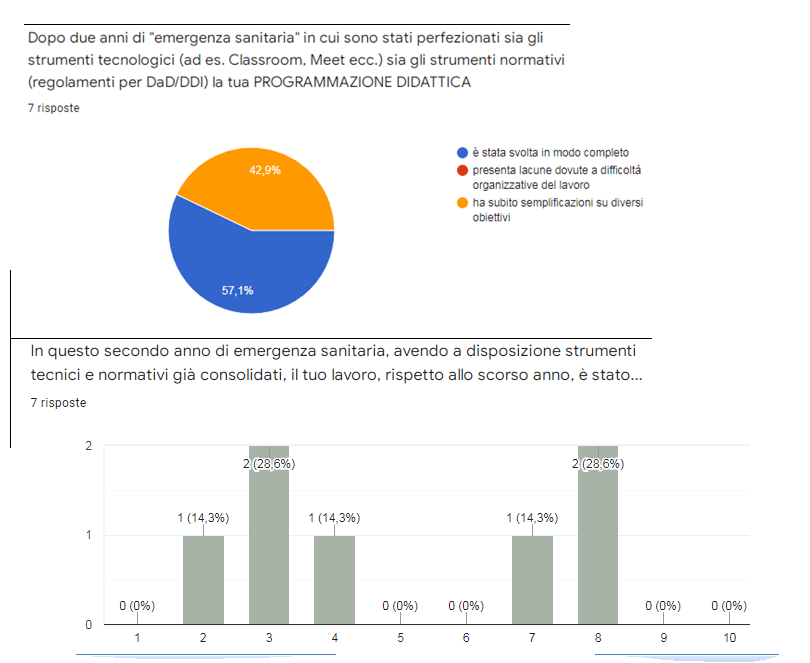 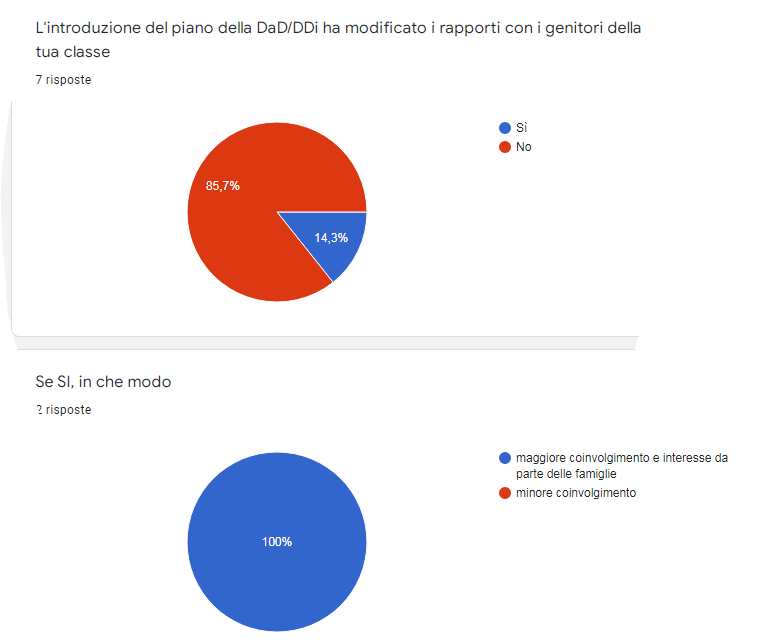 ORGANIZZAZIONE
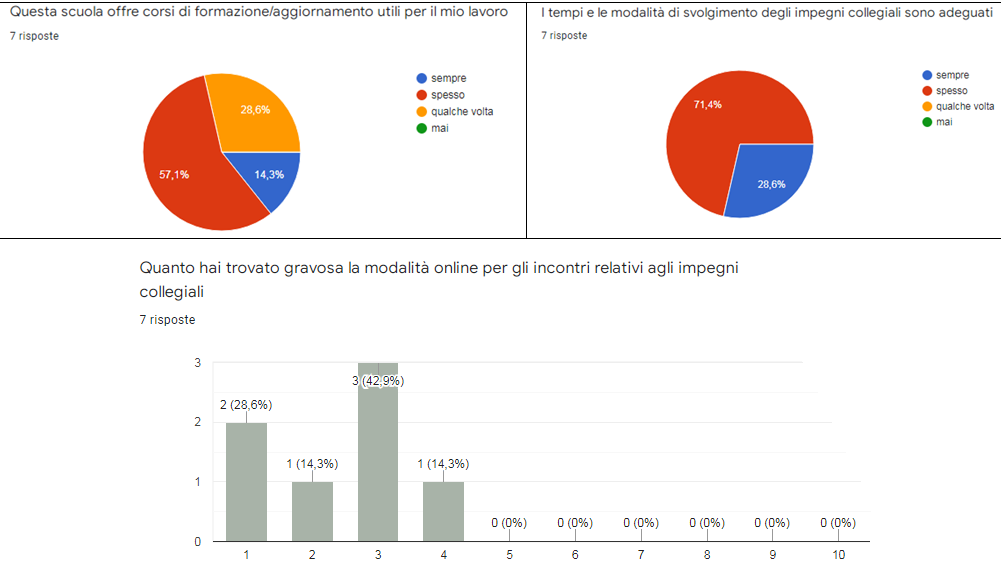 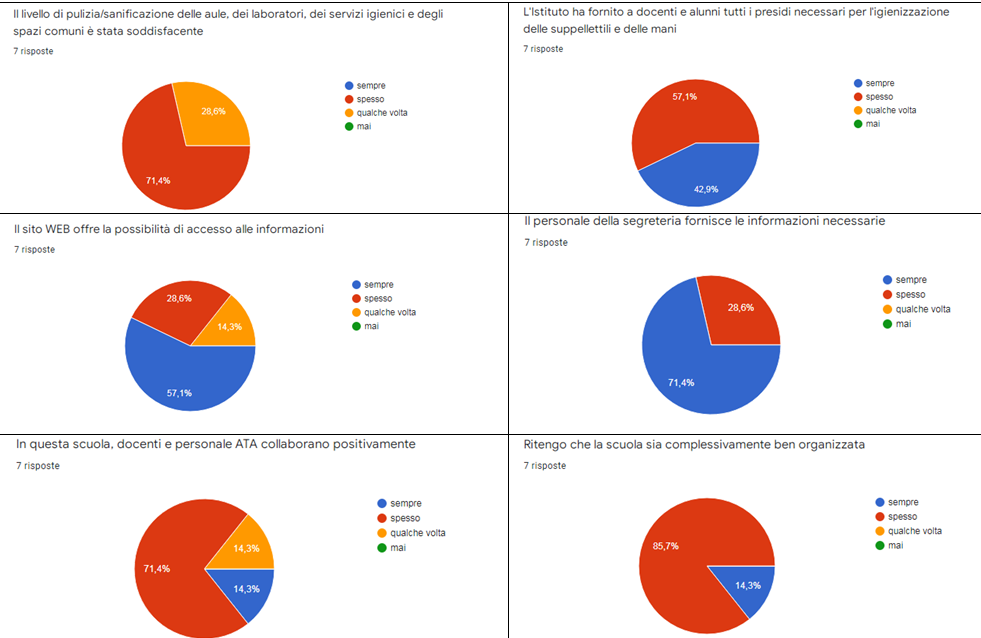